Крым: Звездная История
Астротур Осень-2016
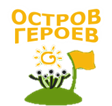 www.ostrovgeroev.ru
+7 (495) 229-04-25
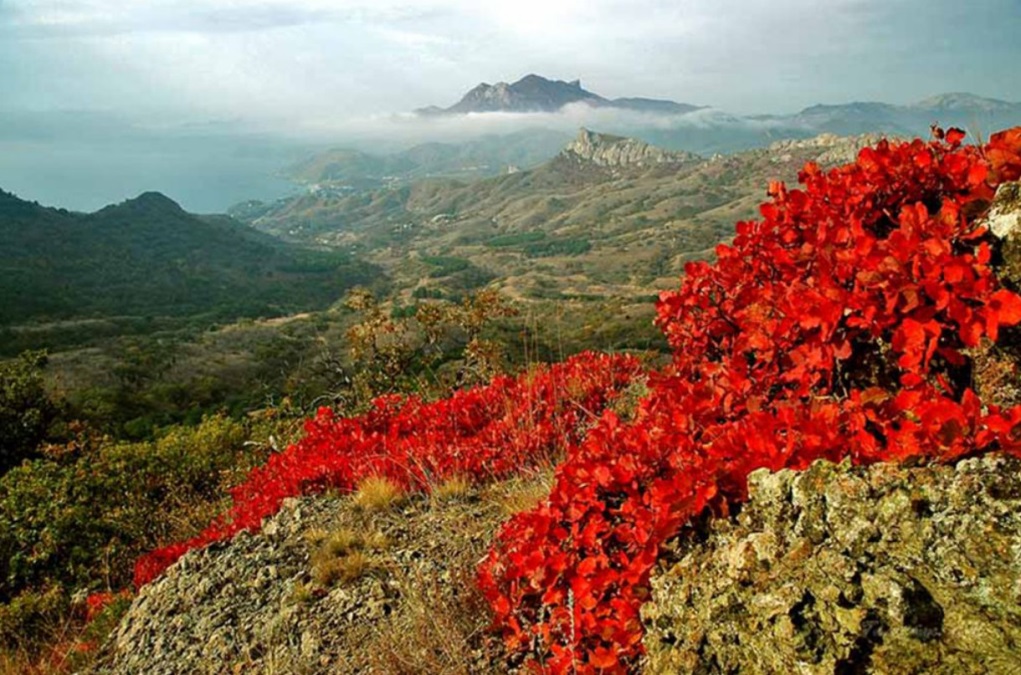 КРЫМ осенью невероятно красив.

Абсолютно прозрачный воздух, яркие краски и тишина, нарушаемая шорохом падающего листа…
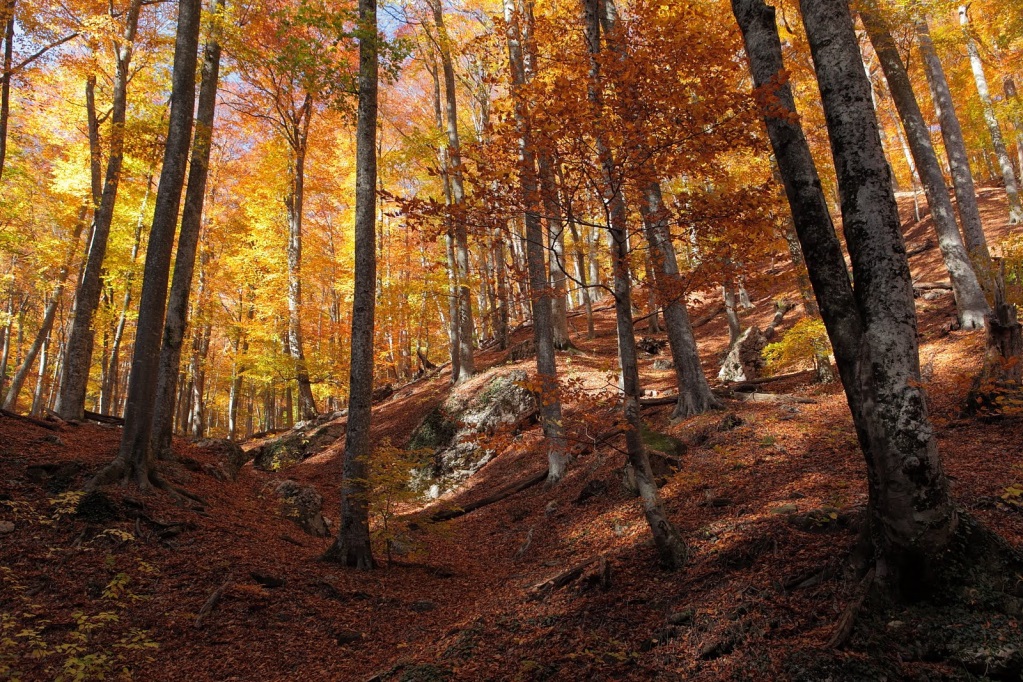 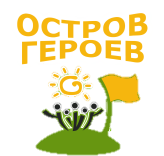 Астротур Осень-2016
www.ostrovgeroev.ru
+7 (495) 229-04-25
И бесконечное небо прямо над головой с мириадами звезд и миров…
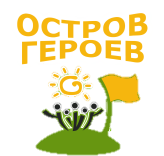 Астротур Осень-2016
www.ostrovgeroev.ru
+7 (495) 229-04-25
Туроператор активного детского отдыха «Остров Героев»
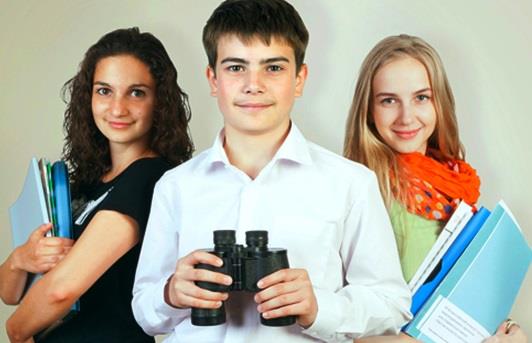 приглашает подростков от 12 до 16 лет
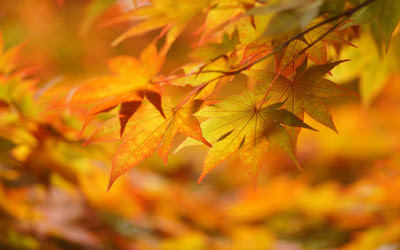 в период осенних каникул с 30 октября по 6 ноября
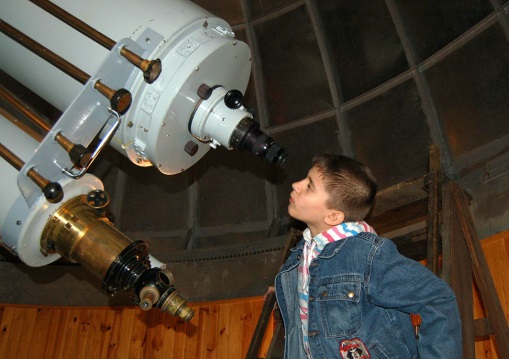 присоединиться к уникальной программе:
Астротур Осень-2016
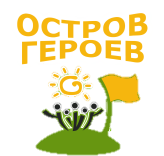 www.ostrovgeroev.ru
+7 (495) 229-04-25
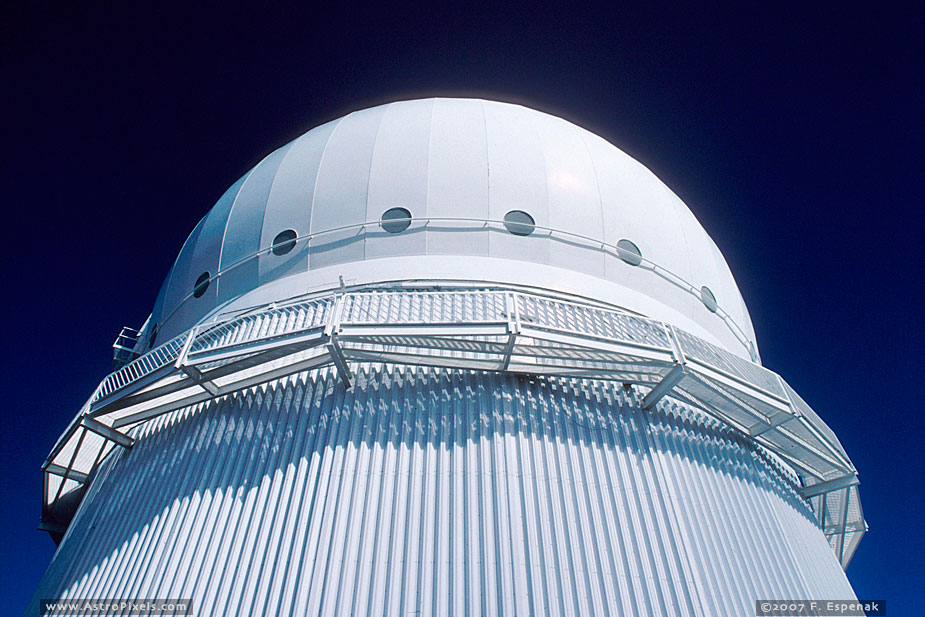 Этой осенью мы опять едем в Крым к звездам. 
Едем за открытиями, знаниями и новыми впечатлениями, 
за опытом первых походов и счастьем обретения
новых друзей.
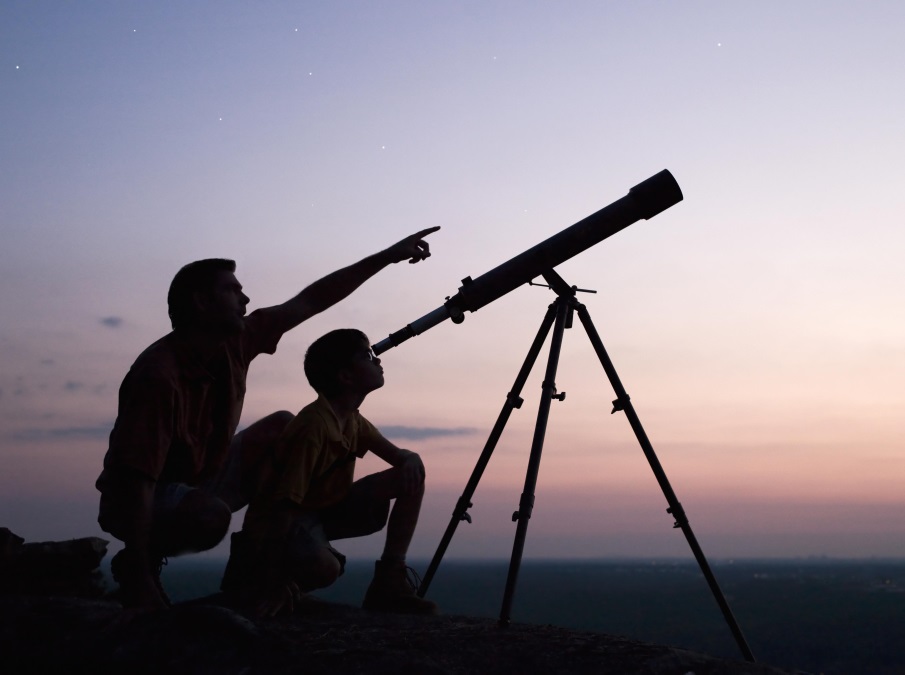 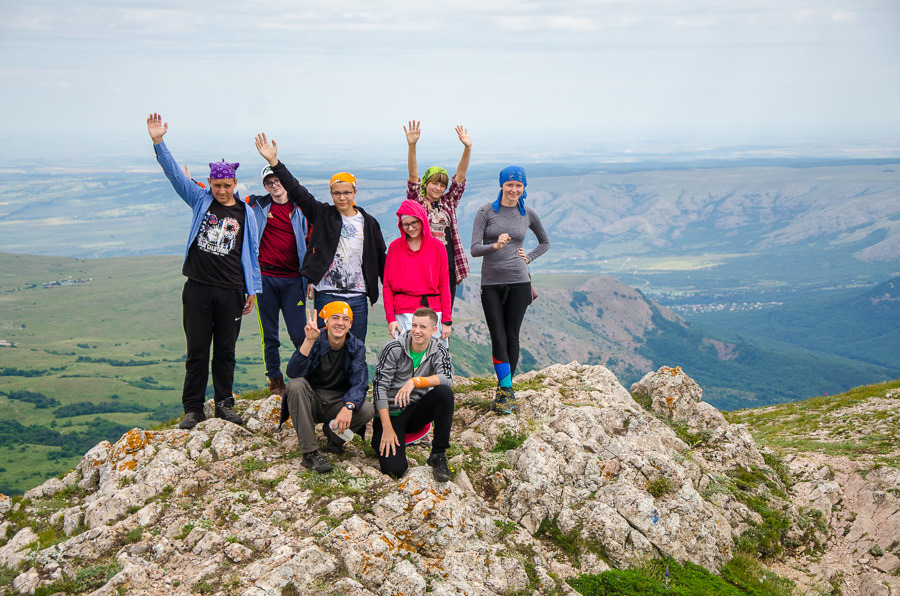 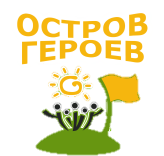 Астротур Осень-2016
www.ostrovgeroev.ru
+7 (495) 229-04-25
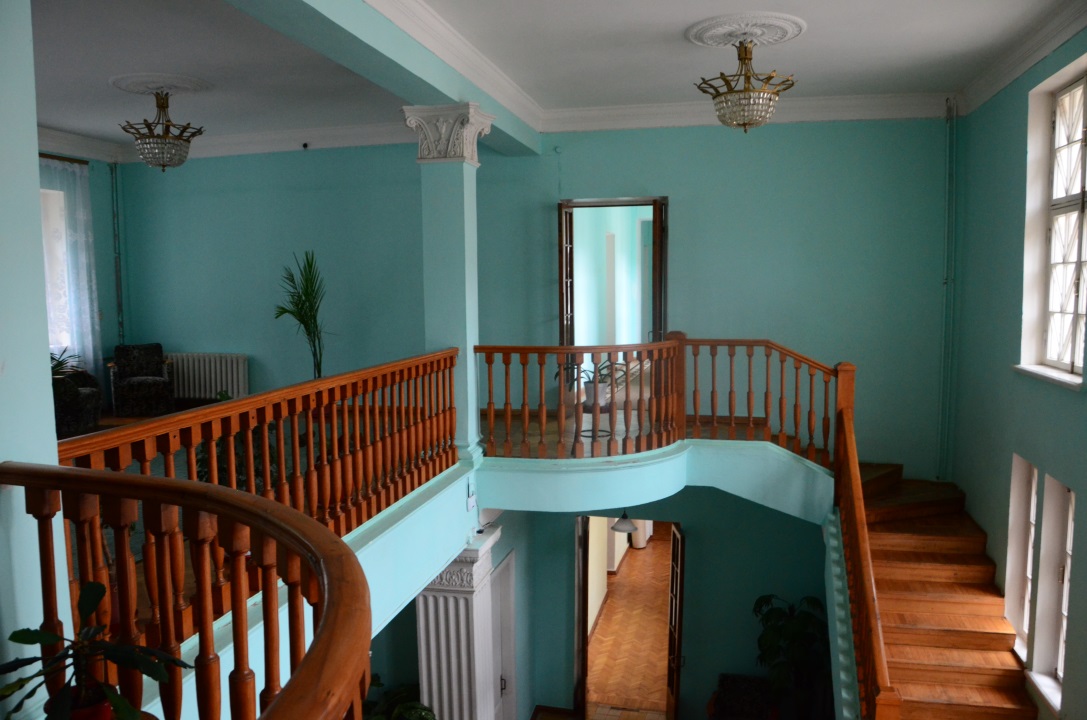 Гостиница пос. Научный демонстрирует простор и монументальность сталинского ампира.
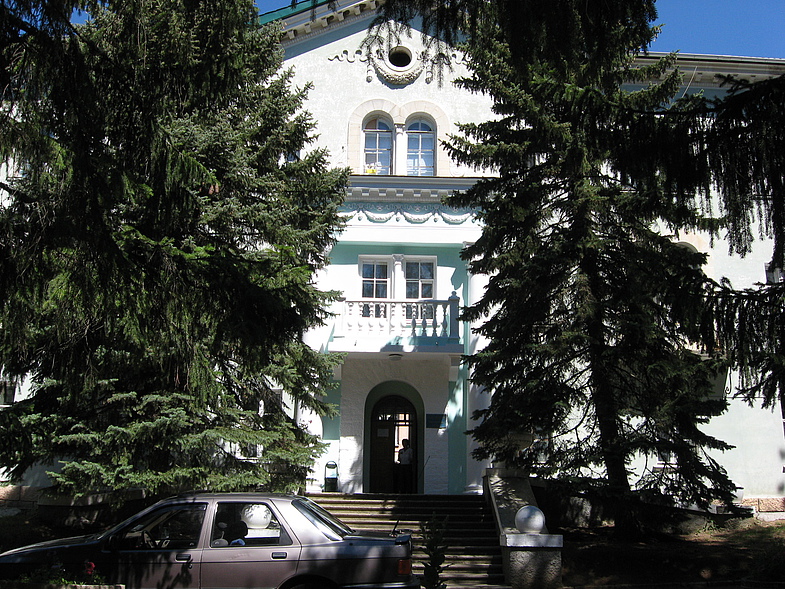 Уютные номера, холл с диваном и телевизором, «малый зал» для мастер-классов. 
Вокруг гостиницы  расположен великолепный парк.
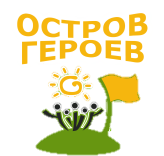 Астротур Осень-2016
www.ostrovgeroev.ru
+7 (495) 229-04-25
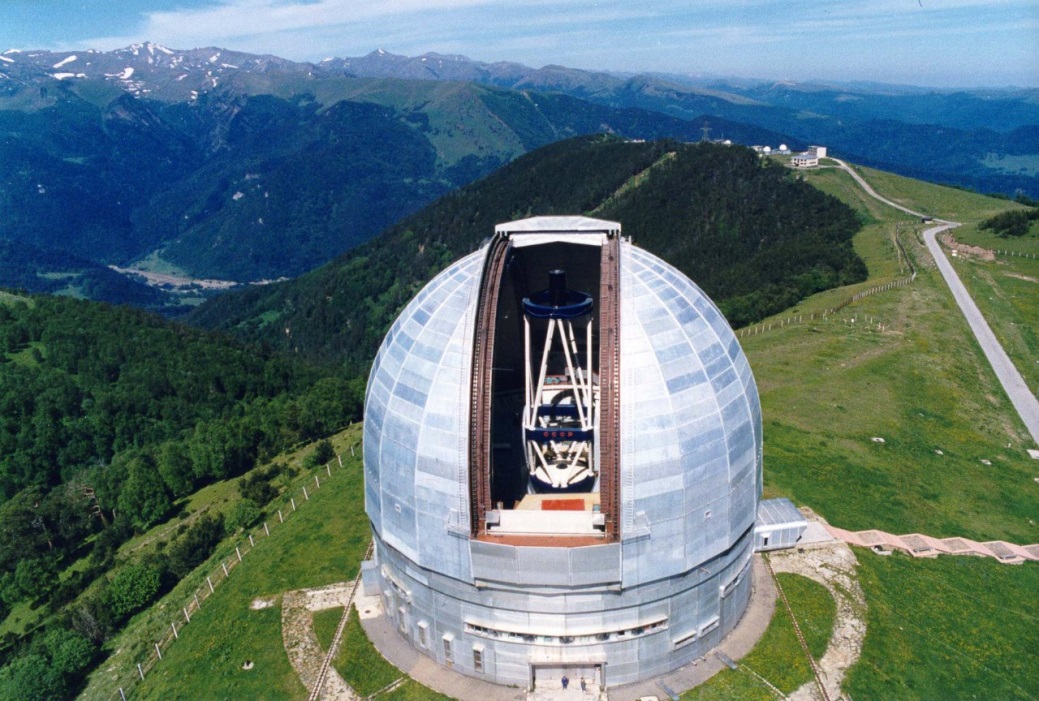 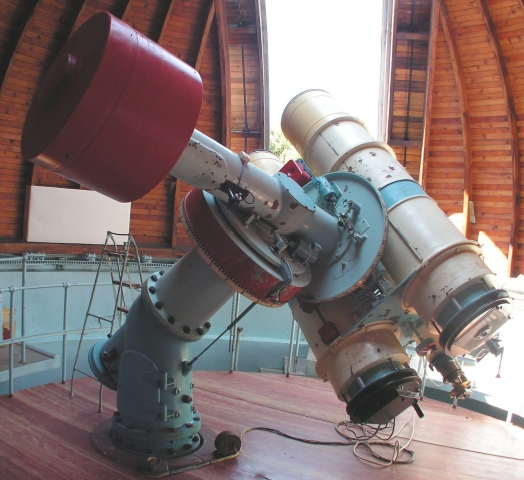 Крымская Астрофизическая обсерватория – это крупнейший в Европе звездный телескоп с диаметром зеркала 2,6 м, 
один из самых больших солнечных телескопов с диаметром зеркала 1 м 
А также удивительные люди – астрофизики, способные кого угодно заразить любовью к звездам и телескопам
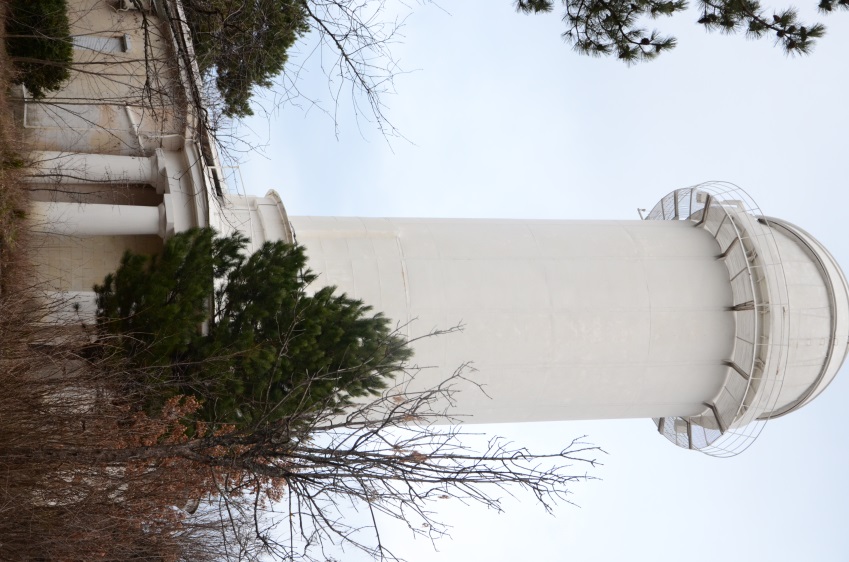 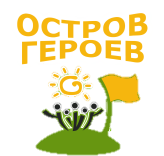 Астротур Осень-2016
www.ostrovgeroev.ru
+7 (495) 229-04-25
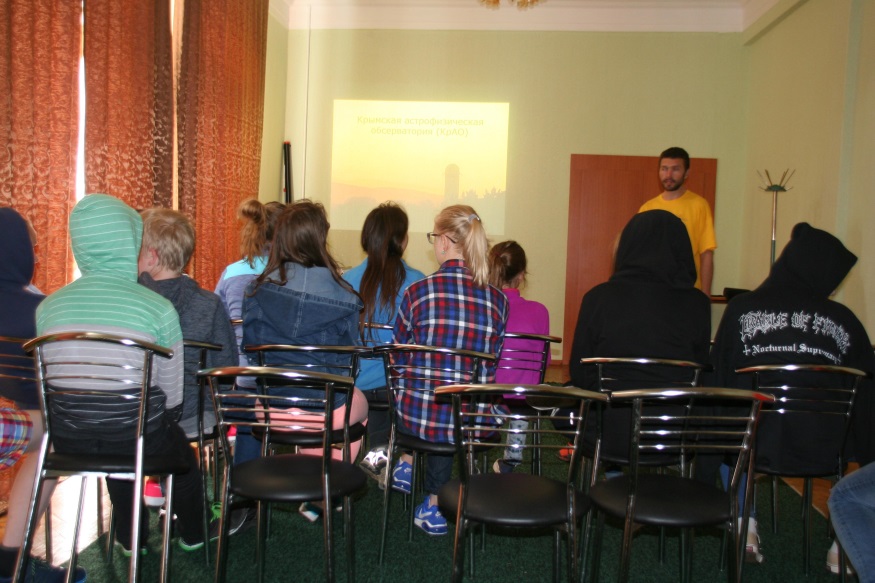 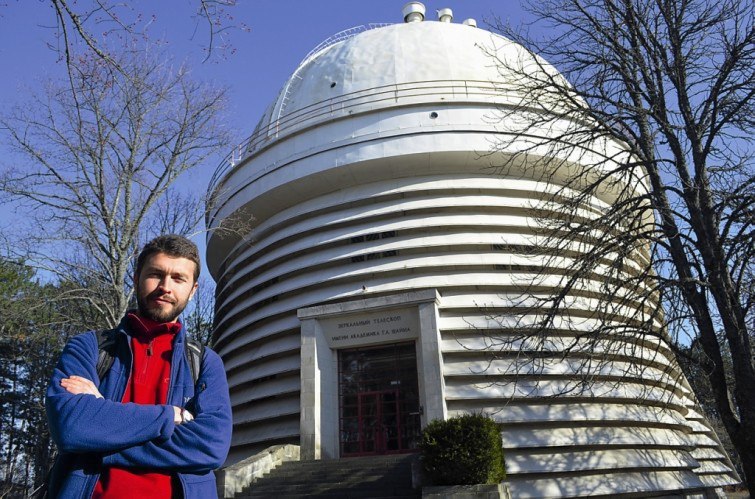 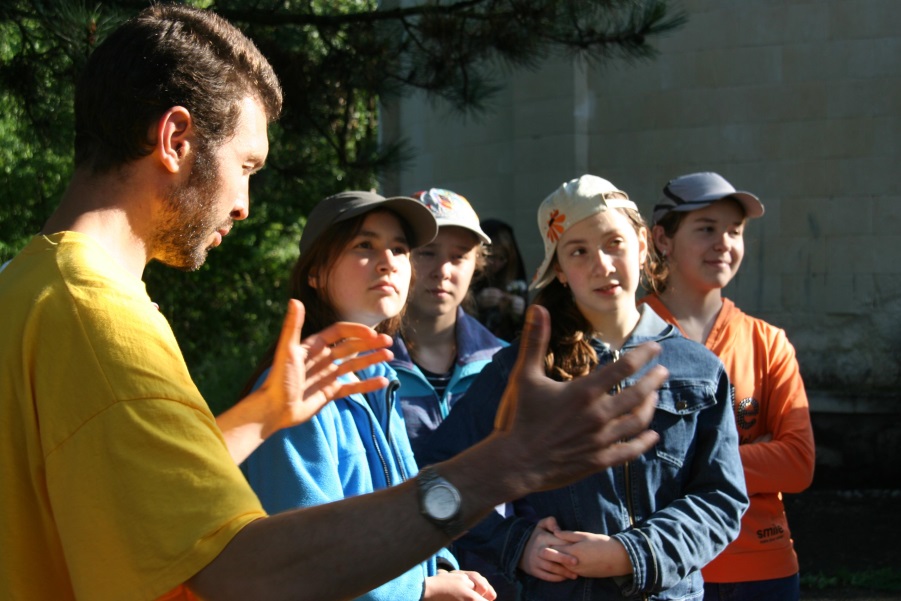 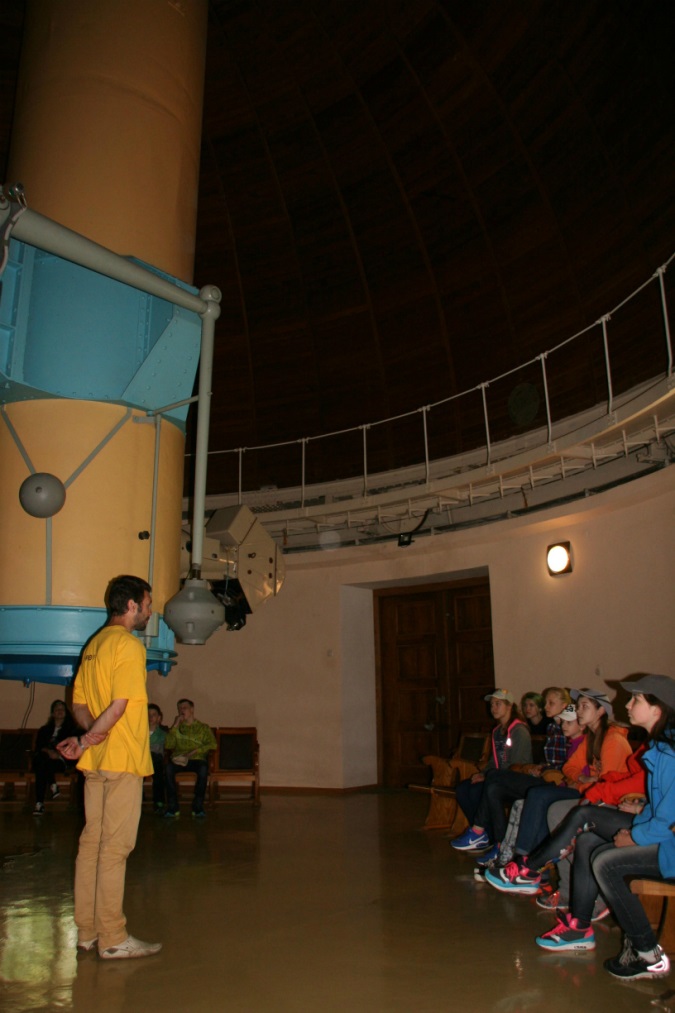 С группой 12 детей  работают 2 взрослых: руководитель программы и вожатый.
Ведет программу астрофизик Сергей Валентинович Назаров. 
Сергей - профессионал, вдохновенно любящий свое дело и умеющий работать с детьми. Дети его обожают.
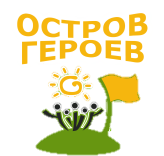 Астротур Осень-2016
www.ostrovgeroev.ru
+7 (495) 229-04-25
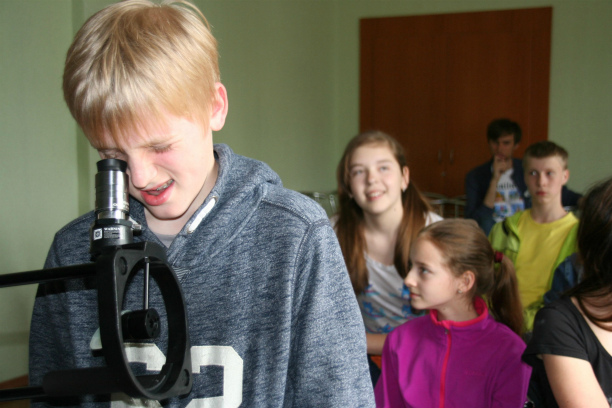 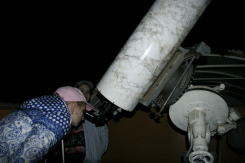 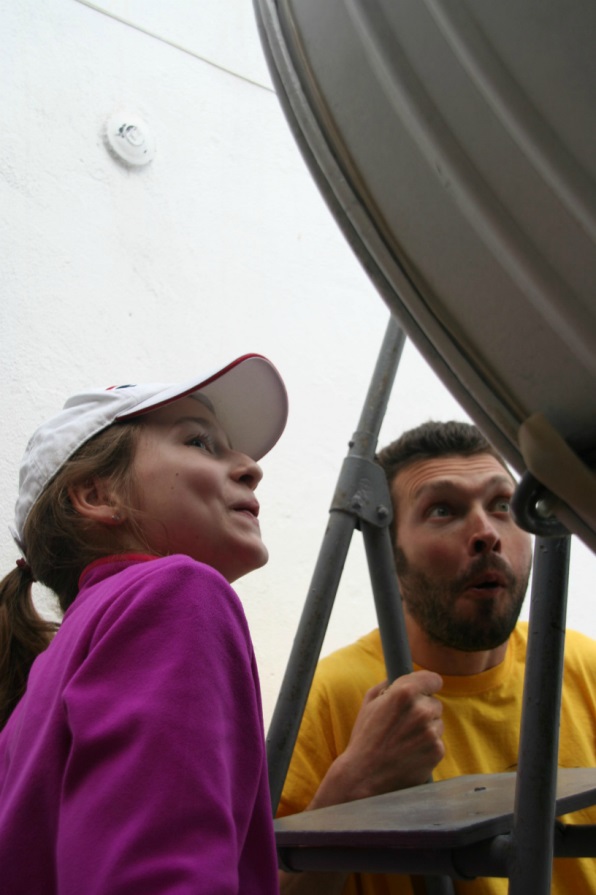 В одной из крупнейших обсерваторий Европы мы:
- узнаем, как проводят наблюдения профессиональные астрономы, 
- примем участие в ночных наблюдениях при помощи телескопов,  
- научимся ориентироваться в звездном небе,
- разберемся в многообразии оптических телескопов…
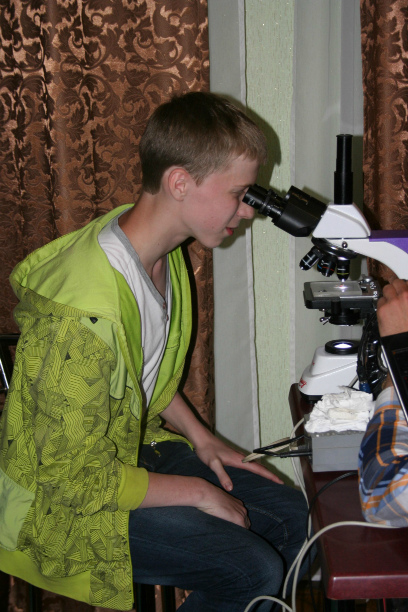 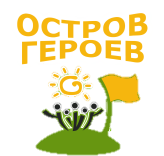 Астротур Осень-2016
www.ostrovgeroev.ru
+7 (495) 229-04-25
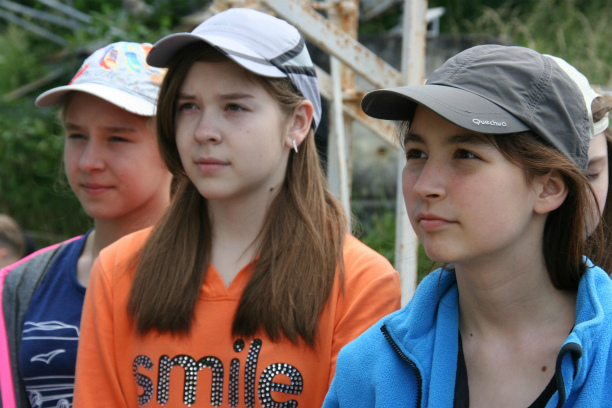 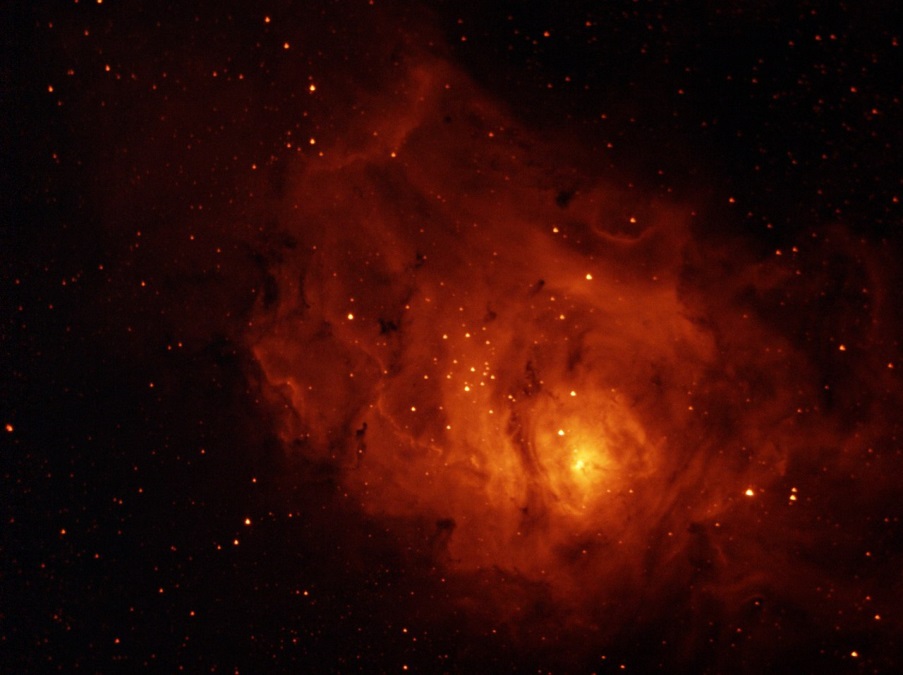 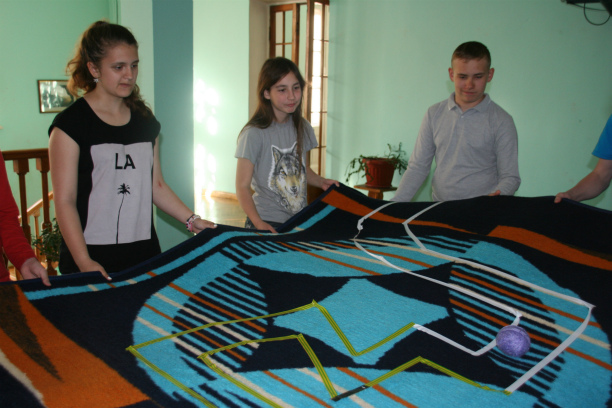 А также:
- постигнем азы фотографии красот ночного неба,
- узнаем, как устроена Солнечная система, Галактика и Вселенная,
- разовьем навыки логики, анализа и критического мышления.
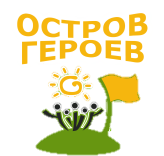 Астротур Осень-2016
www.ostrovgeroev.ru
+7 (495) 229-04-25
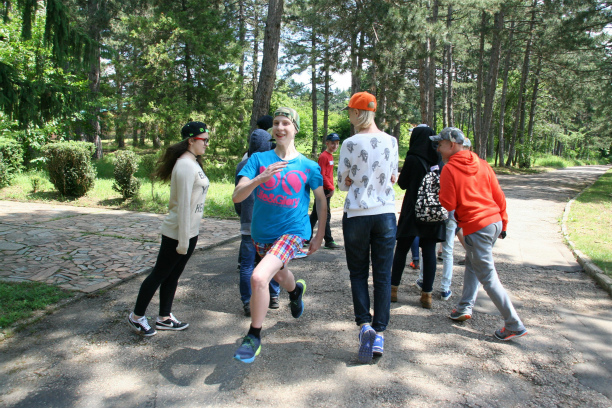 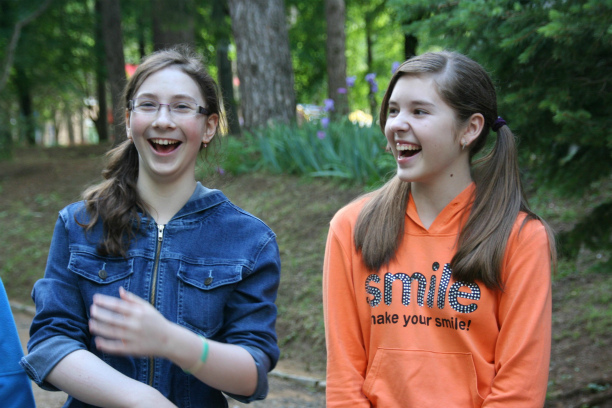 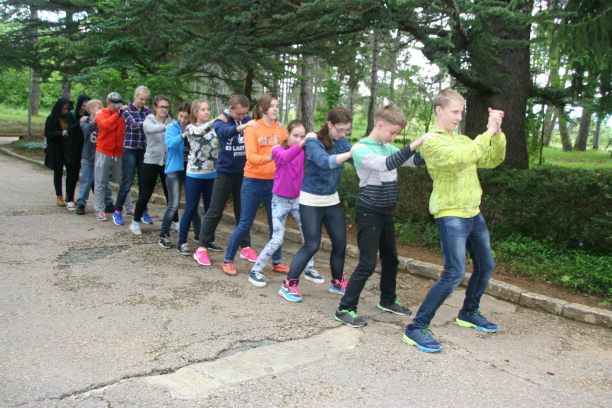 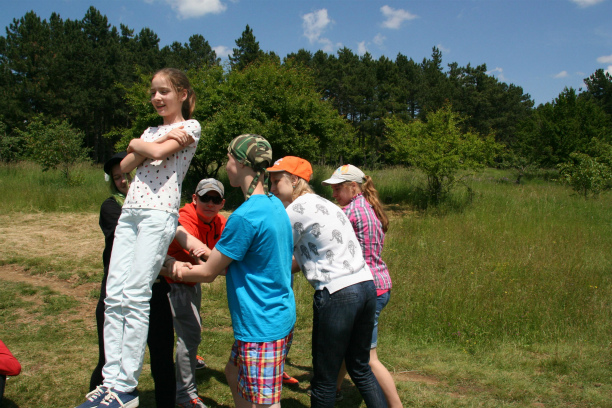 Астротур – это много движения, спорта и игр.
Мы станем настоящей командой, научимся доверять друг-другу,  раскроем потенциал каждого участника и обретем новых друзей и единомышленников
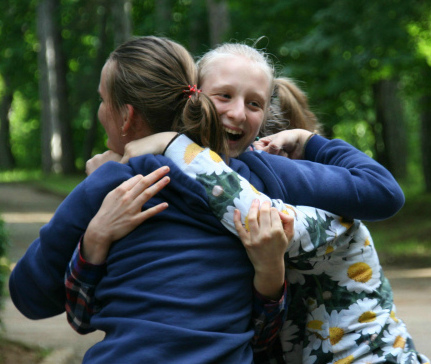 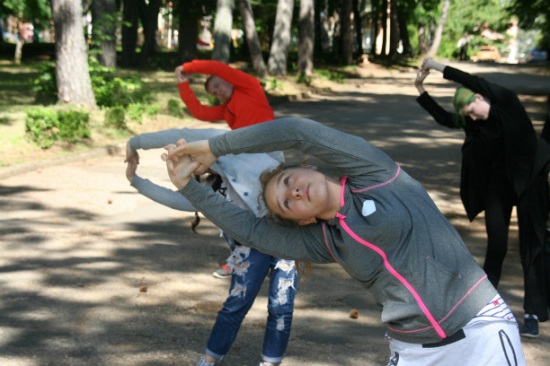 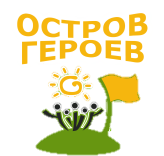 Астротур Осень-2016
www.ostrovgeroev.ru
+7 (495) 229-04-25
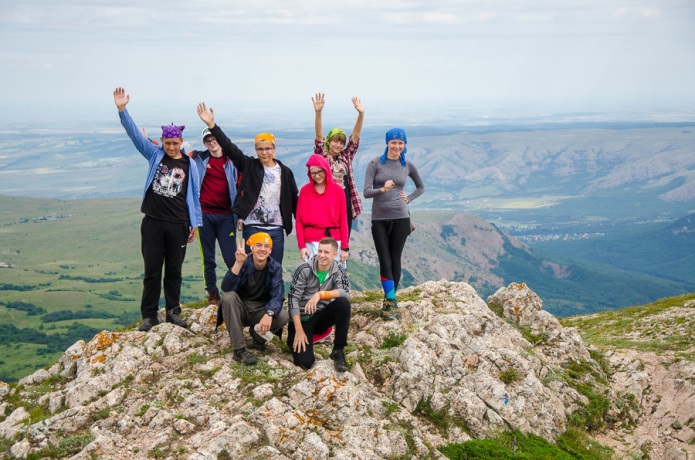 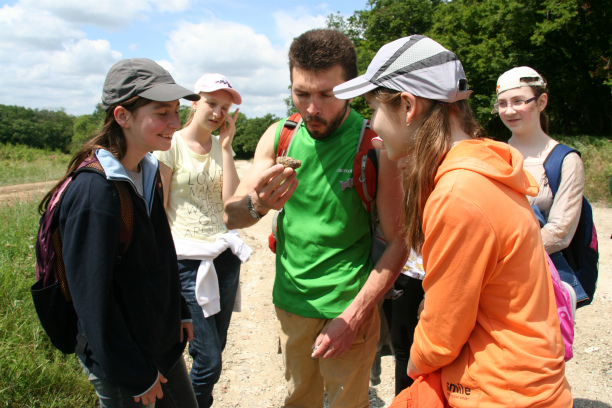 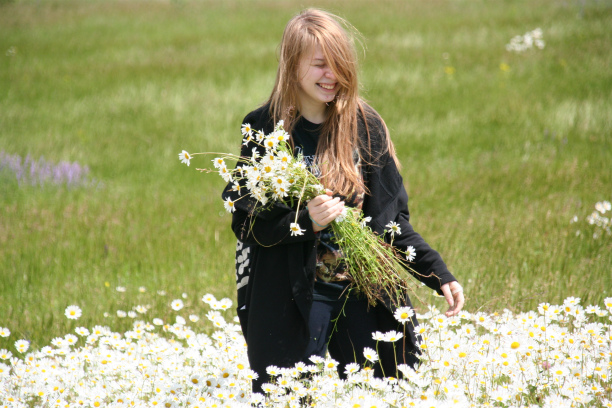 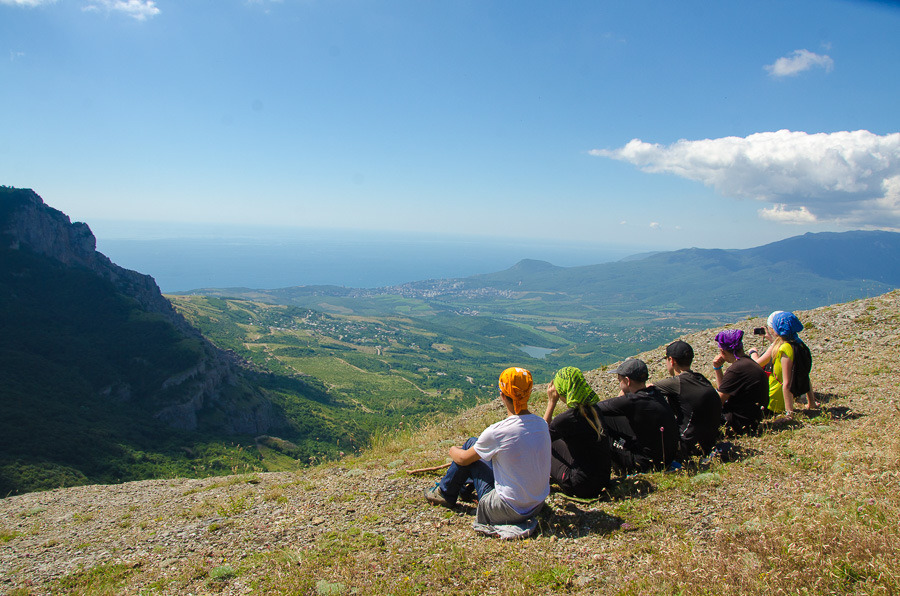 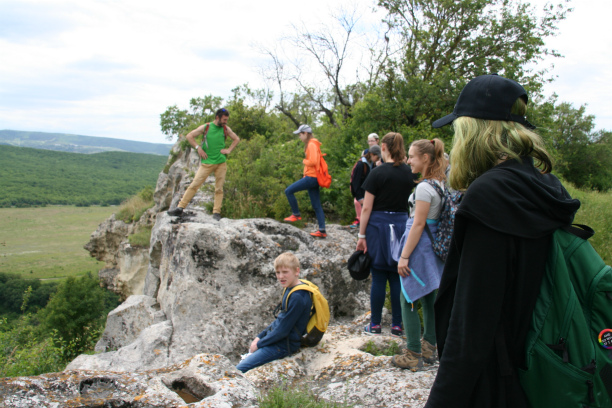 Вокруг обсерватории так много интересного! 
Пешие однодневные походы (целый день в горах!) и автобусные экскурсии – это новые открытия и впечатления, которые ребята увезут с собой.
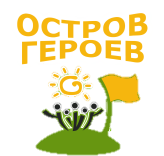 Астротур Осень-2016
www.ostrovgeroev.ru
+7 (495) 229-04-25
«ОСТРОВ ГЕРОЕВ» - это:
уникальные лагеря и программы;
развитие, обучение, преодоление себя и море положительных эмоций;
ежедневные фото- и видеоотчеты  о программах на сайте;
онлайн-трансляция событий лагеря;
отсутствие гаджетов у детей;
своя «Школа вожатых», с детьми работают только профессиональные кадры.
Внимание!
Однажды обратившись к нам, вы рискуете стать нашими постоянными туристами. Возможно, ваши дети захотят приехать в наш лагерь еще и еще...
Так случается. Часто. Очень часто. 
И мы чрезвычайно этому рады !

ДОБРО ПОЖАЛОВАТЬ!
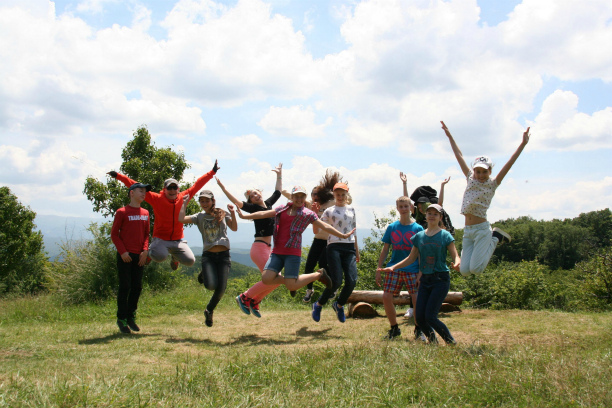 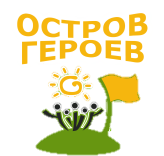 Астротур Осень-2016
www.ostrovgeroev.ru
+7 (495) 229-04-25